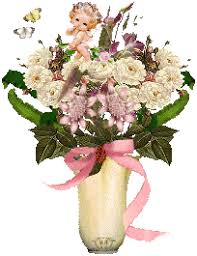 Welcome
Teacher’s Introduction
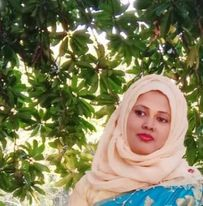 Mst.Sharmin Akter
Assistant teacher
Matoin Govt. Primary School
Hajigonj, Chandpur
E-mail:
mstsharminakter1985@gmail.com
Lesson Identity
Class :Four
Subject : English
Lesson : 1-2(A)
Unit:16
Time : 40 min
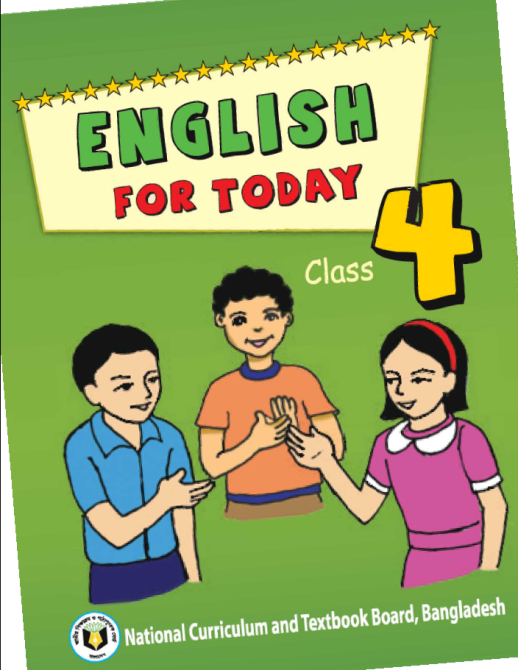 Learning Outcomes
Student’s will be able to-

Listening:1.1.1-become familiar with English 				sounds by listening to common 					English word.

Speaking:1.1.2-say simple words and phrases with 				proper sounds and stress.

Reading:1.4.1-read words and phrases with the 				help of visual clause (about 30 new 				words) and simple sentences.
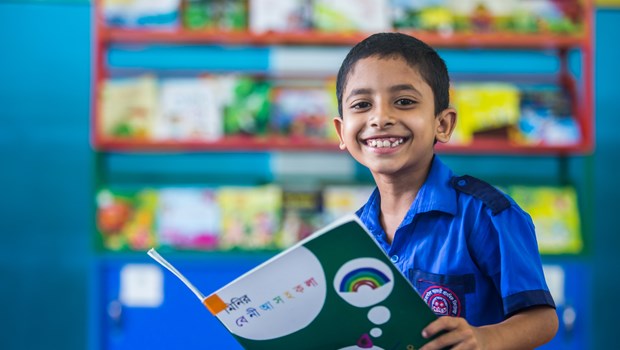 What can you see in the picture ?
What will be our todays  topic ?
Todays lesson topic
Sagar’s week
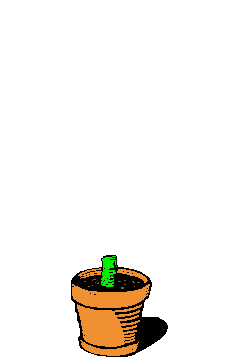 Input
N
E
W

W
O
R
D
S
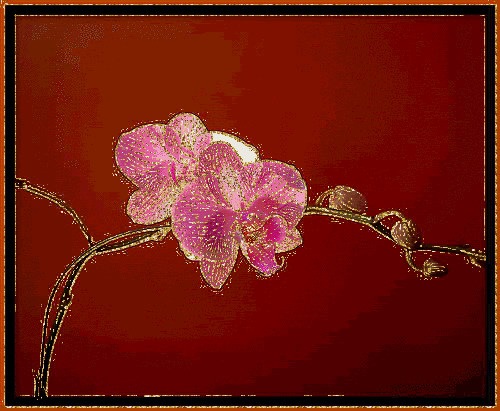 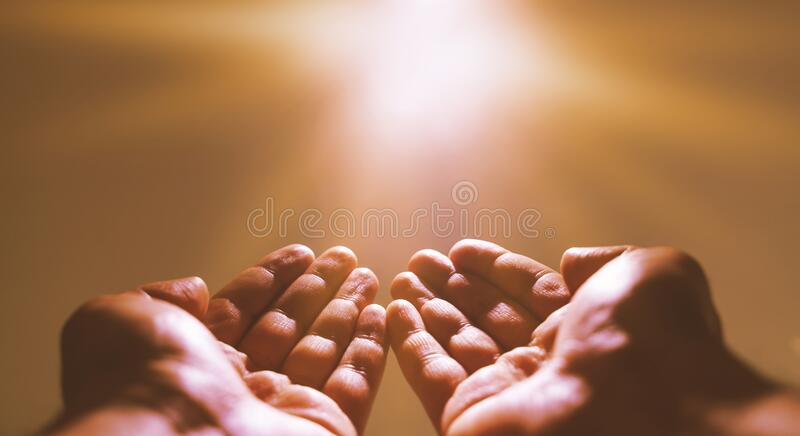 prayer
adoration
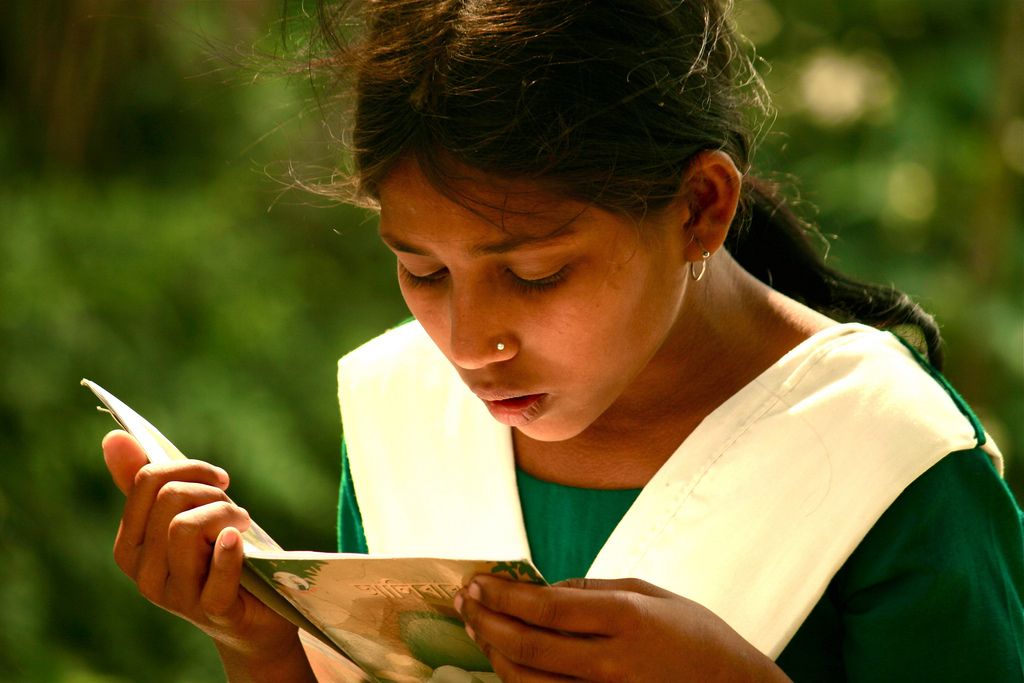 study
reading
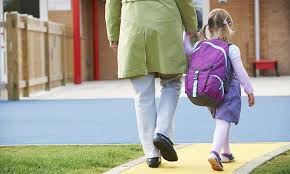 leave
Go away from
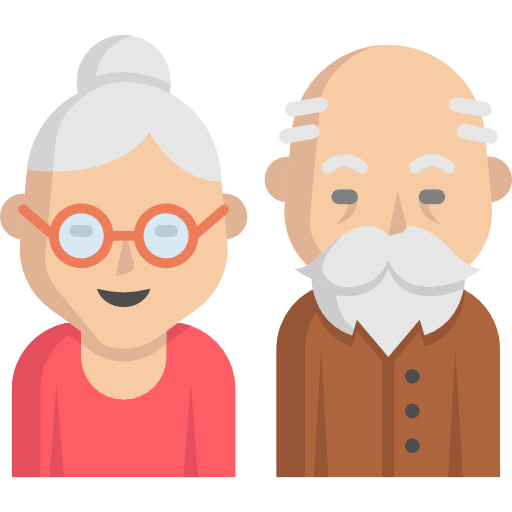 grandparents
Parents of one’s father or mother.
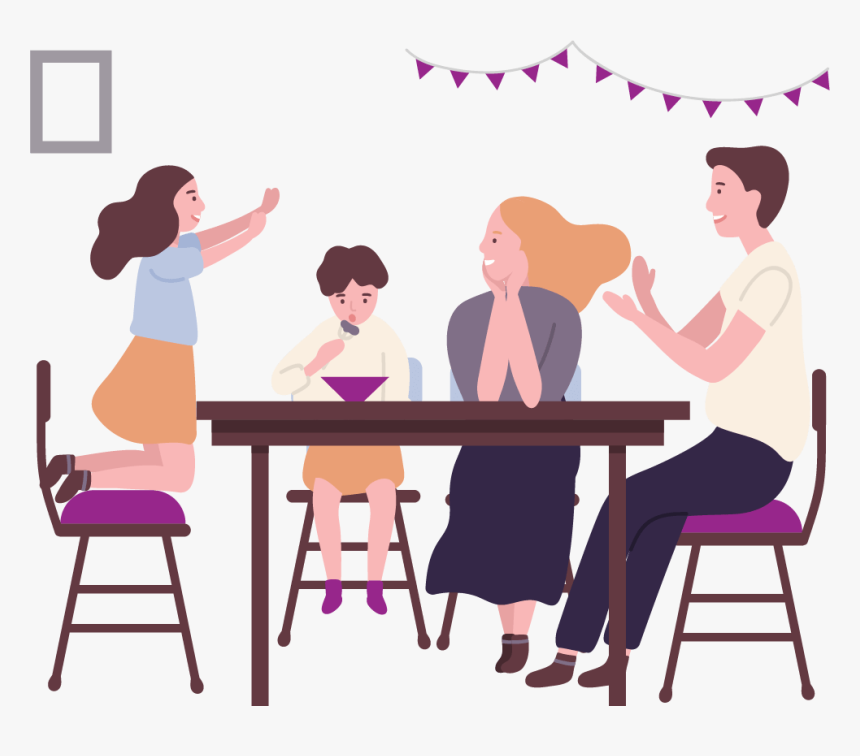 spend
pass
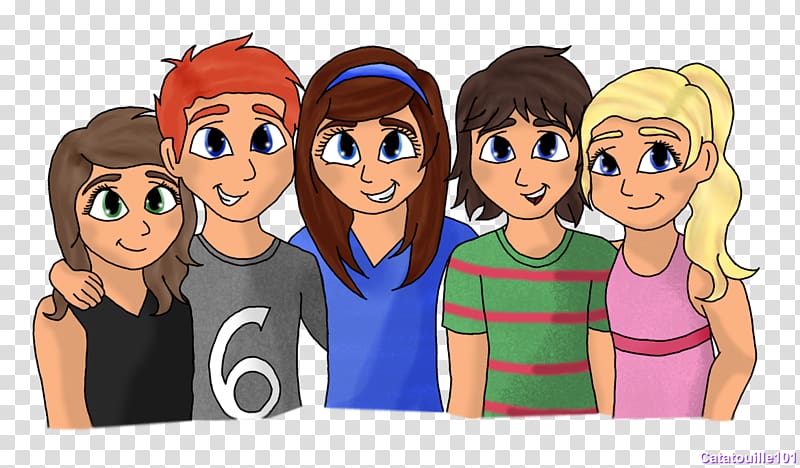 cousin
A child of one’s uncle or aunt.
Open at page 32.
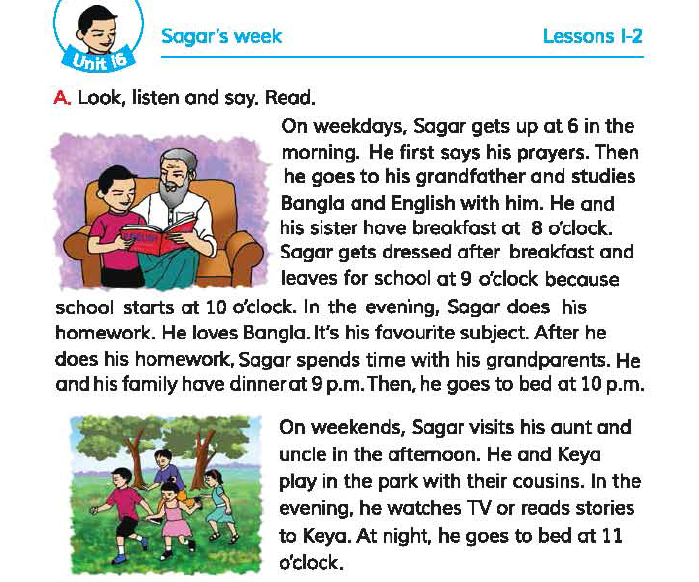 Teacher’s reading
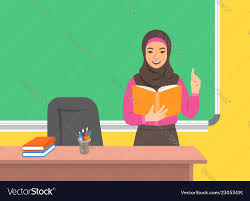 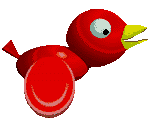 Practice
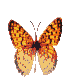 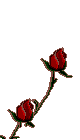 Student`s   reading
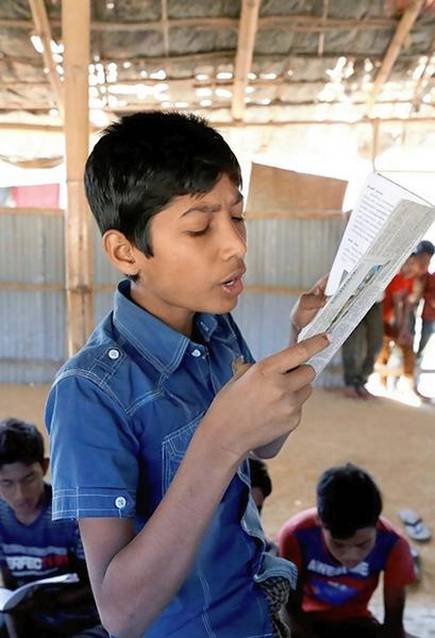 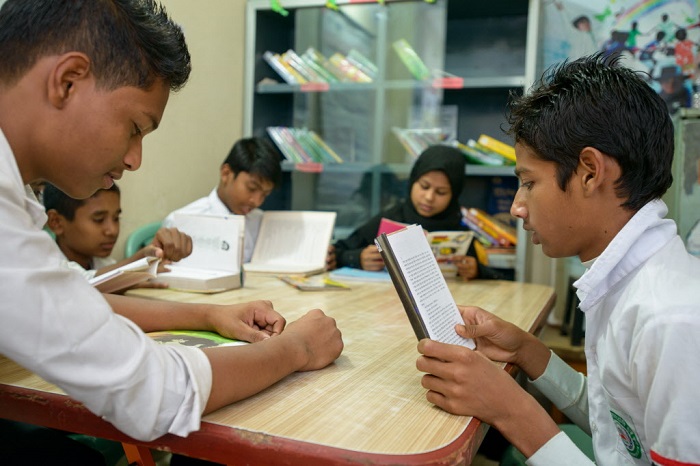 Group reading
Silent Reading
            5 minutes
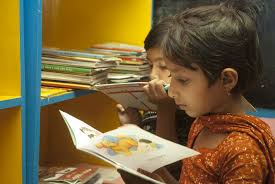 Questions
1.What time Sagar gets up on weekdays ?
2.What is Sagar’s favourite subject ?
3.What does he do in the evening ?
Answer’s
1.Sagar gets up at 6 on weekdays.
2.Sagar’s favourite subject is Bangla.
3.He watches tv and reads stories in the evening.
Now we will play “BINGO” game
dinner
prayer
night
spend
cousin
studies
story
evening
task
Write five sentences about your family.
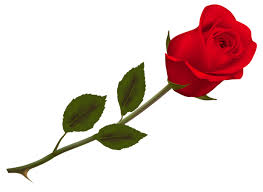 Thanks